Эпиграфическая традиция в Пальмире
Станислава Хижнякова
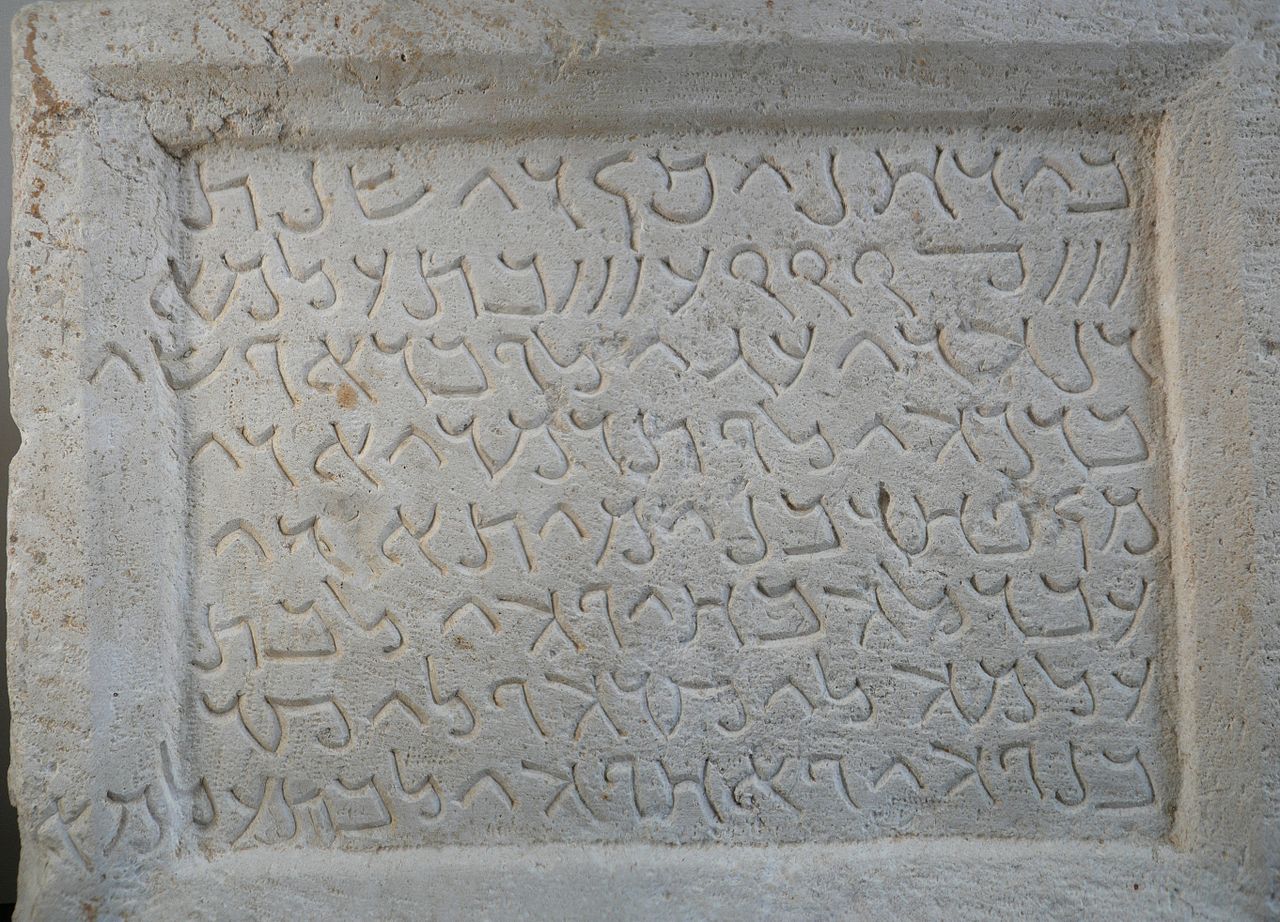 Пальмирское письмо
План доклада
Жанры пальмирских надписей
Материалы и разновидности носителей надписей
Датированные надписи
Билингвы
Сравнение с другими эпиграфическими традициями
Источники данных
Delbert L. Hillers & Eleonora Cussini: Palmyrene Aramaic Texts
David G.K. Taylor: An Annotated Index of Dated Palmyrene Aramaic Texts
Jean-Baptiste Yon: Inscriptions Grecques et Latines de la Syrie
Жанры надписей
Распределение надписей по жанрам
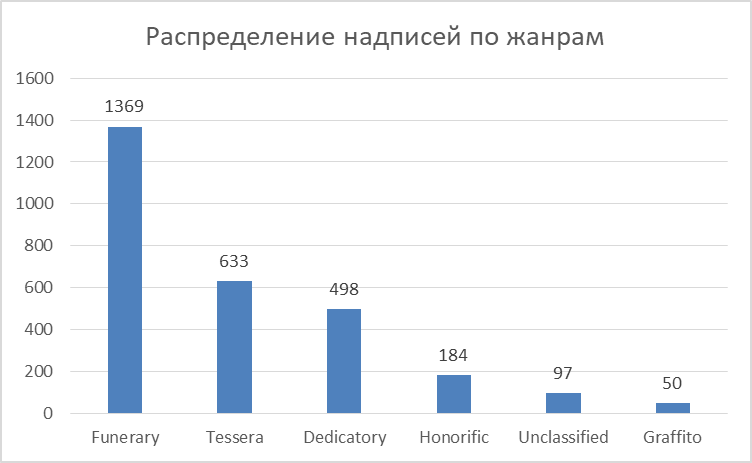 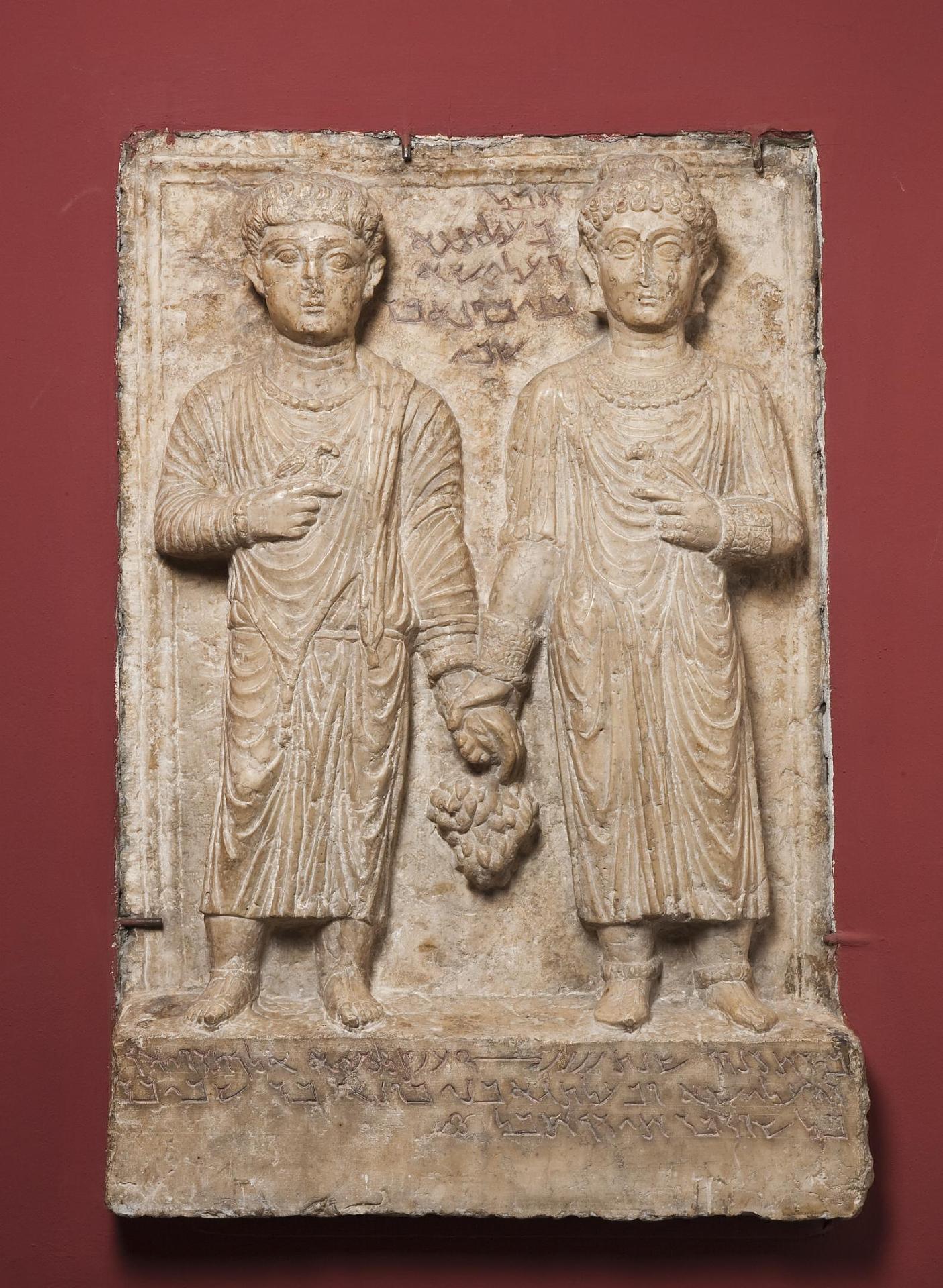 Funerary
ḥḇāl = alas!
PAT 481, 114 г. н. э.
Tessera
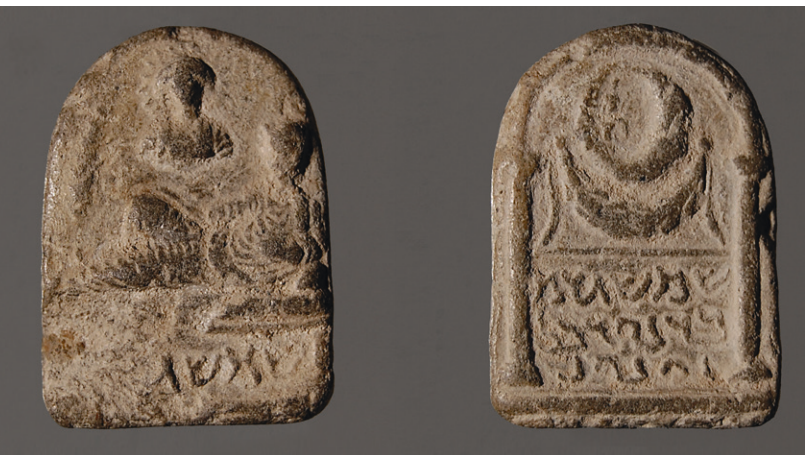 PAT 2327
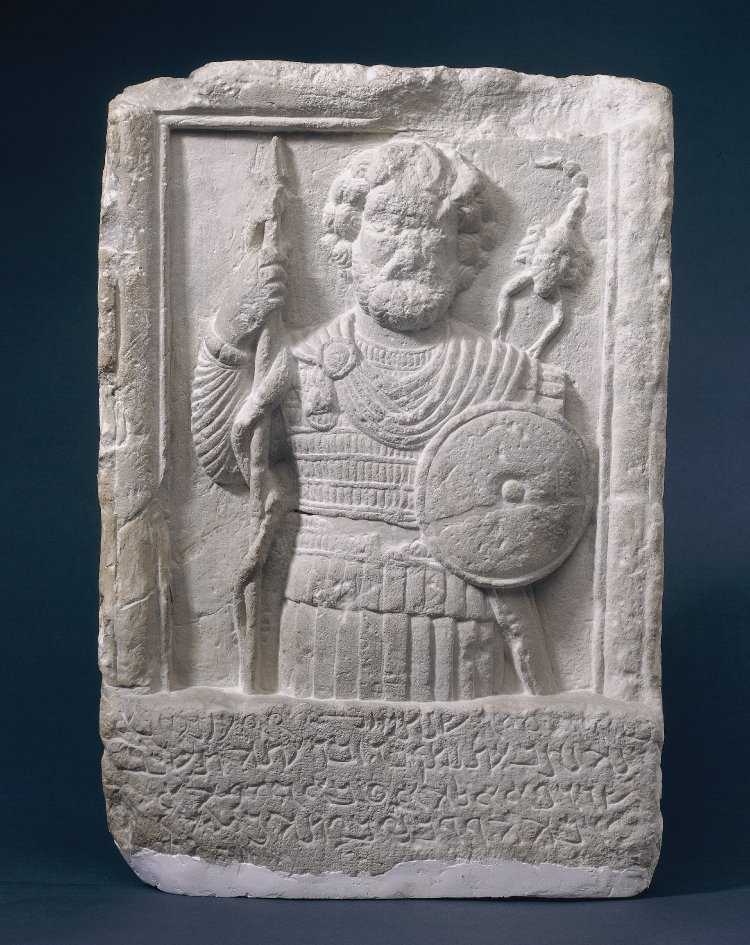 Dedicatory
Кому?
Кто?
Когда?
PAT 318, 55 г. н. э.
Honorific
PAT 1091, 194 г. н. э.
Кому?
За что?
Кто?
Когда?
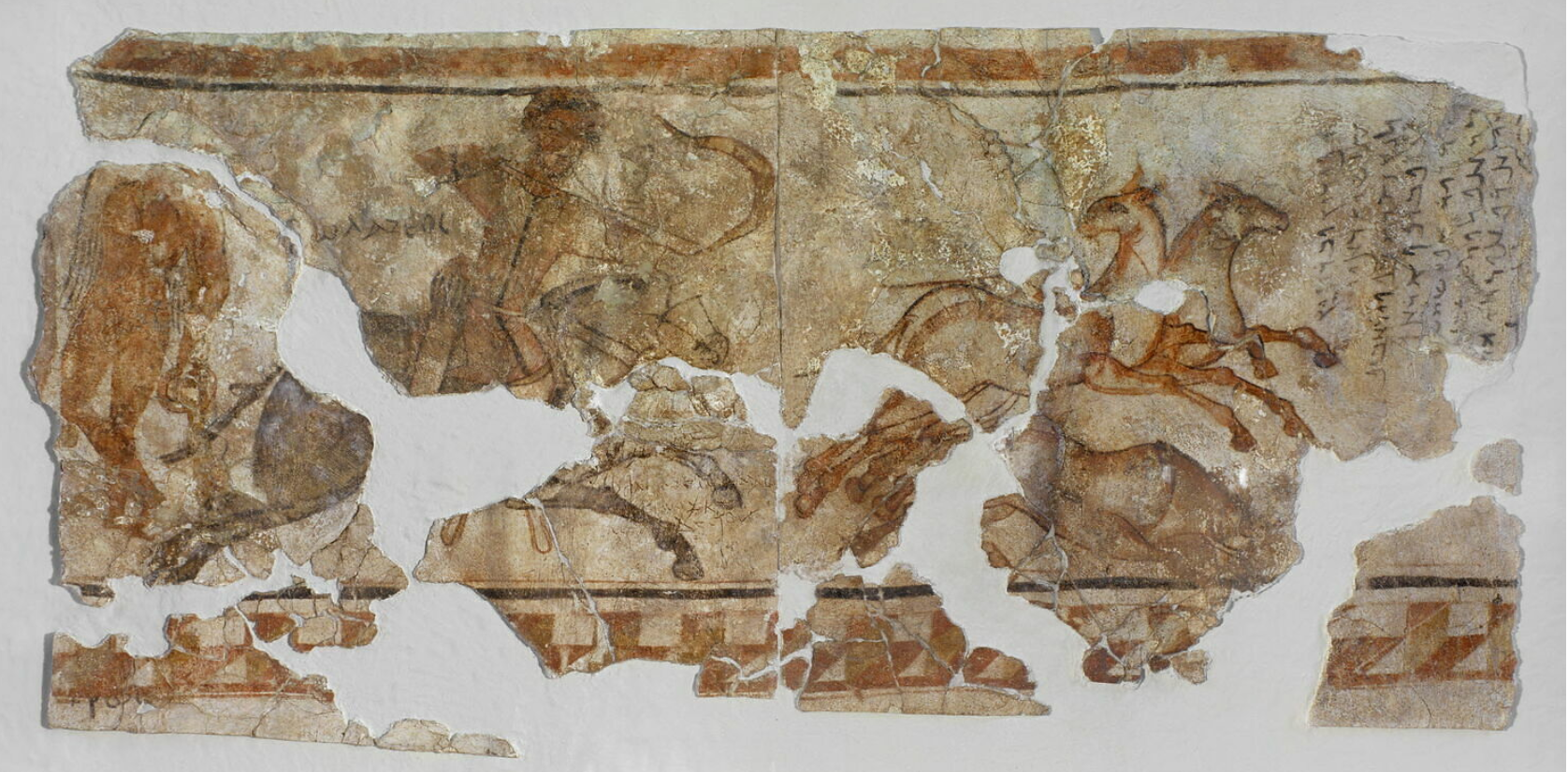 Graffito and others
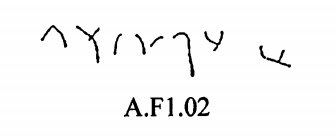 PAT 1069



PAT 227-229
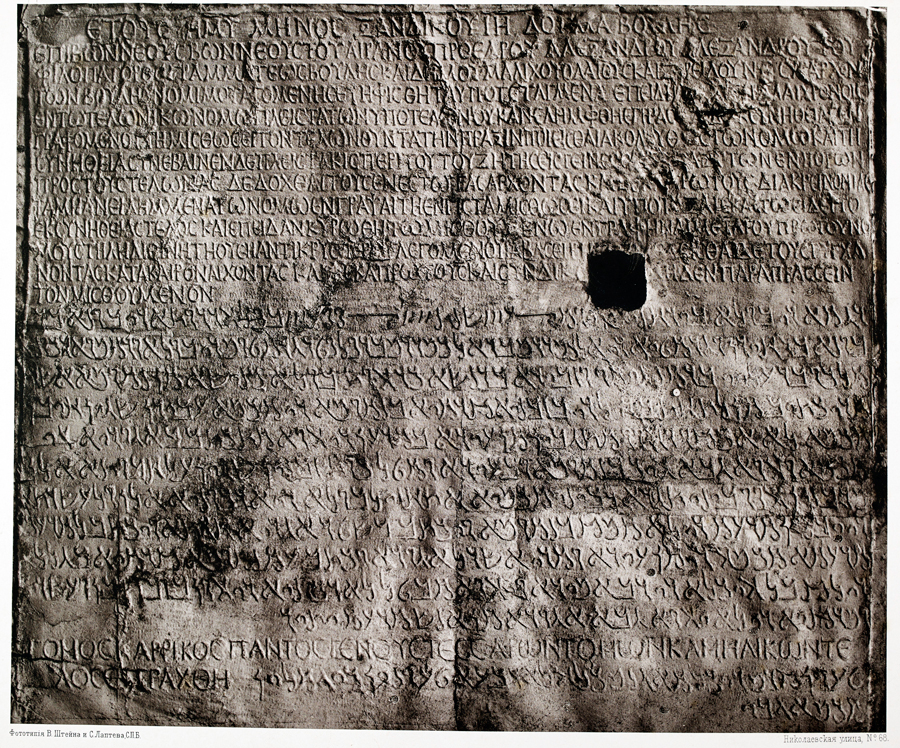 Tariff
PAT 259, 
137 г. н. э.
Legal
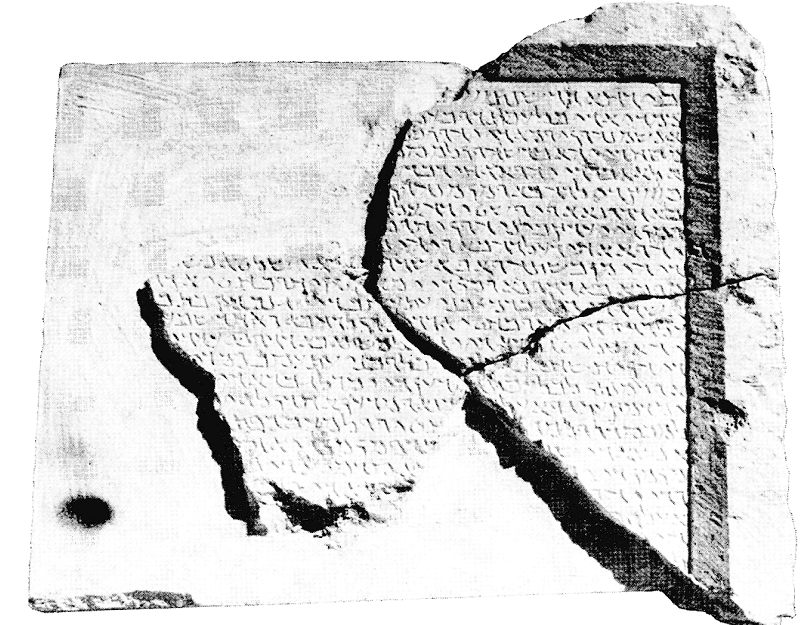 PAT 991
Материалы и типы носителей надписей
Материал
Известняк
Мрамор
Гипс
Глина
Носитель надписи
Рельеф
Алтарь
Скульптура
Части строения
Колонна
Каменный блок или табличка
Саркофаг	
Гробница
Керамика
Фреска
Распределения надписей по типу носителя
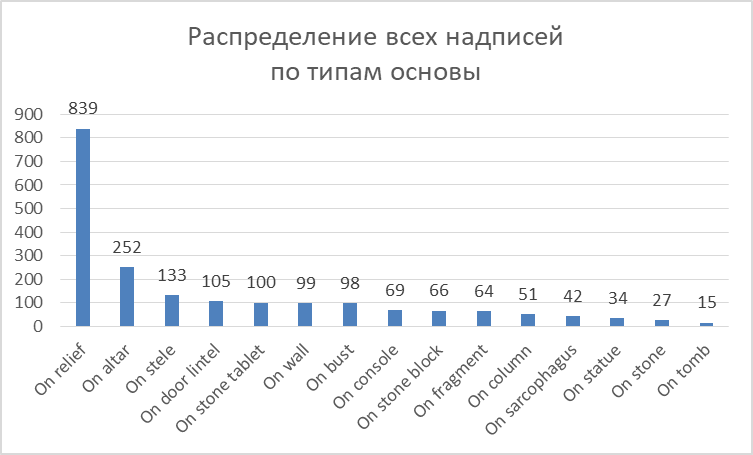 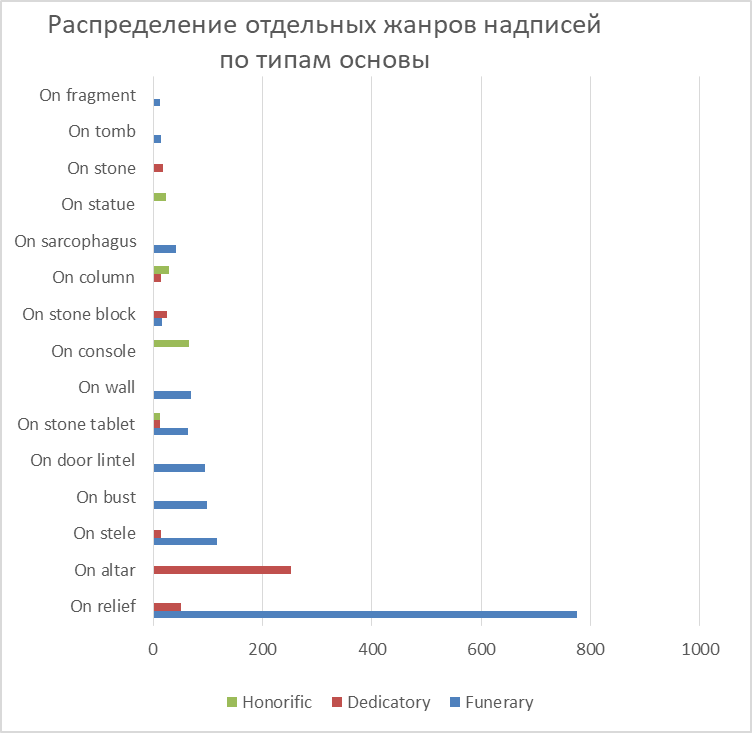 Распределение разных жанров надписей по типу носителя
Датированные надписи
Период существования
Самая ранняя – 44 г. до н. э.
Самая поздняя – 274 г. н. э.
Особенности датировки
Эра Селевкидов (с 1 октября 312 до н. э.)
День + месяц + год
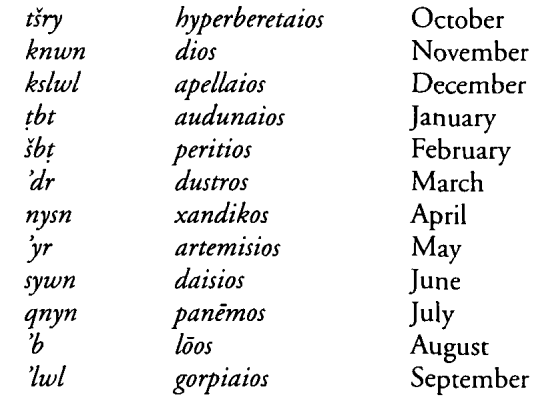 Датированные надписи
146 надписей с указанным годом
57 надписей с указанным месяцем
488 надписей и с годом, и с месяцем
34 надписи с указанным днём
Датированные надписи разных жанров
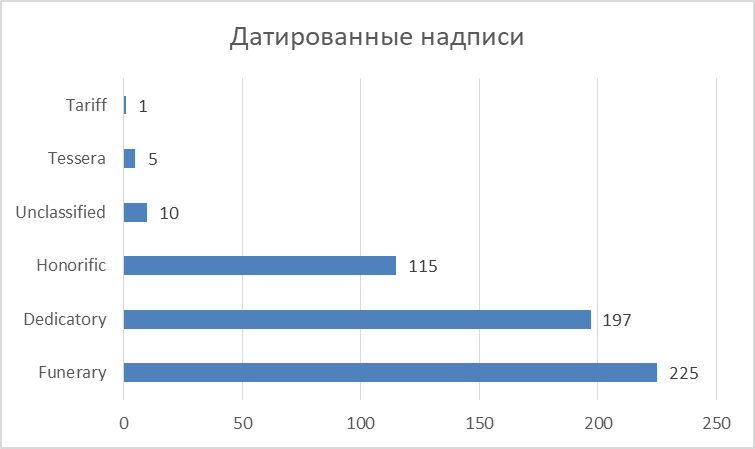 Соотношение датированных и недатированных надписей разных жанров
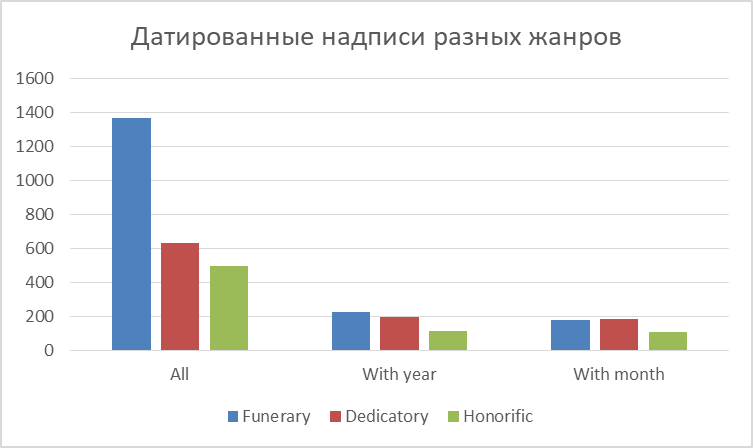 Распределение датированных надписей по годам
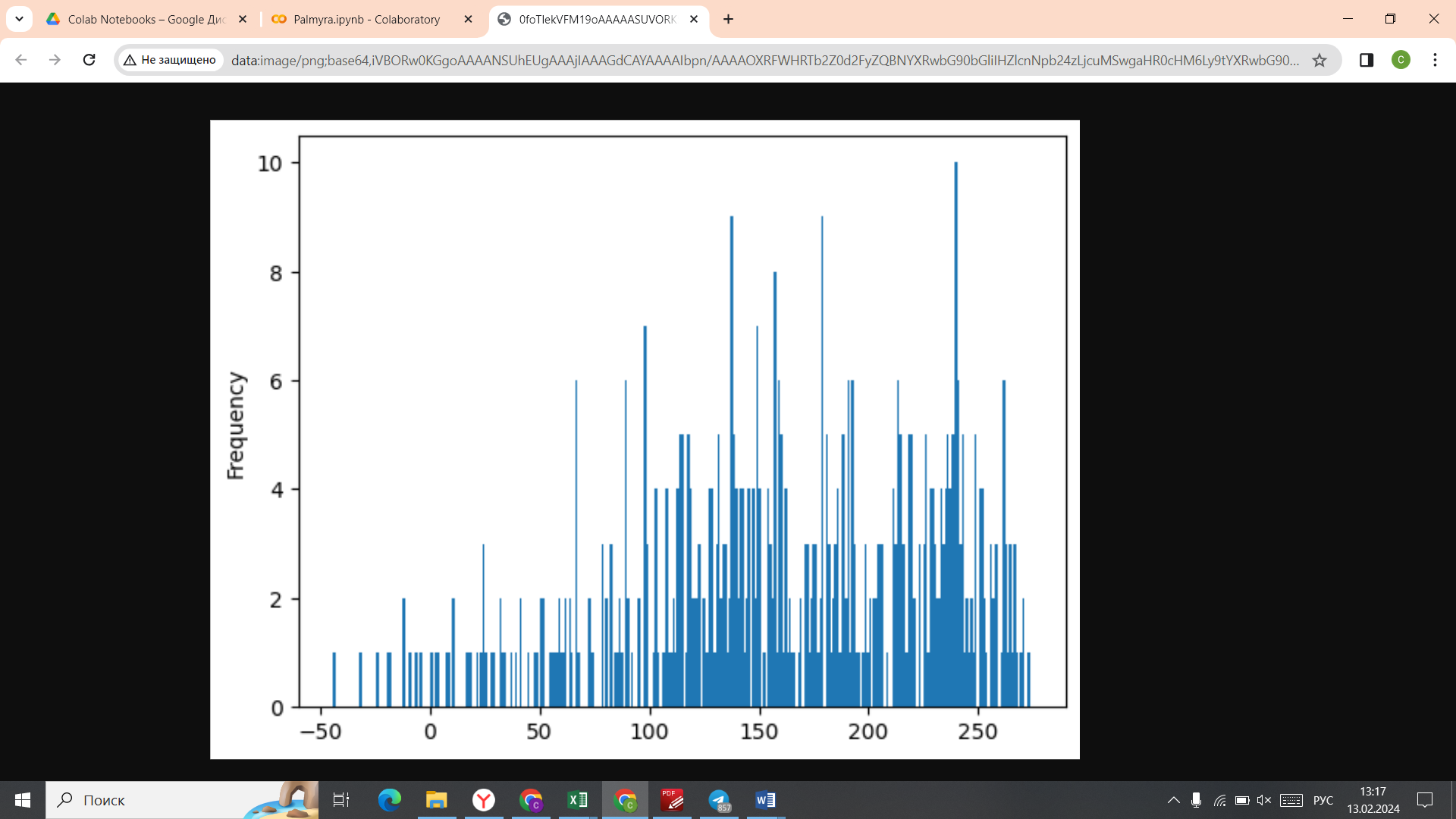 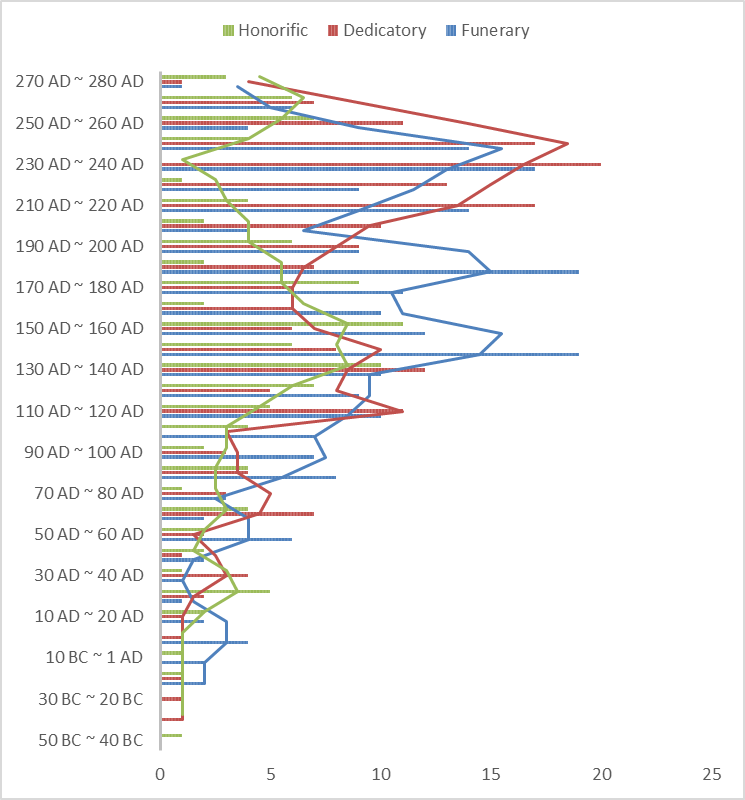 Распределение датированных надписей разных жанров по десятилетиям
Распределение датированных надписей по месяцам
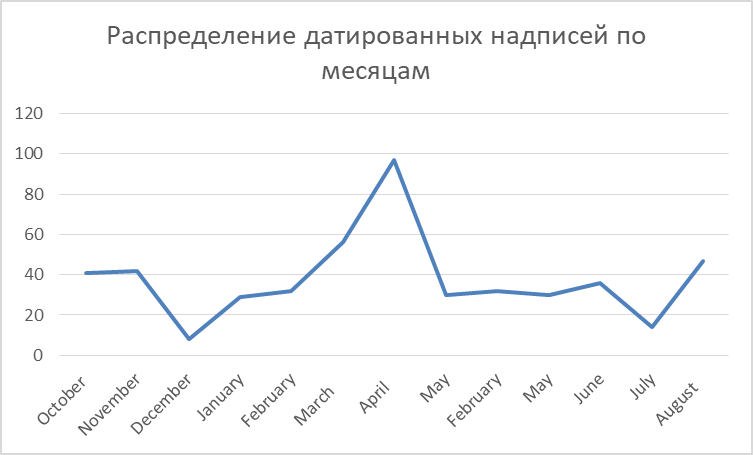 Распределение датированных надписей разных жанров по месяцам
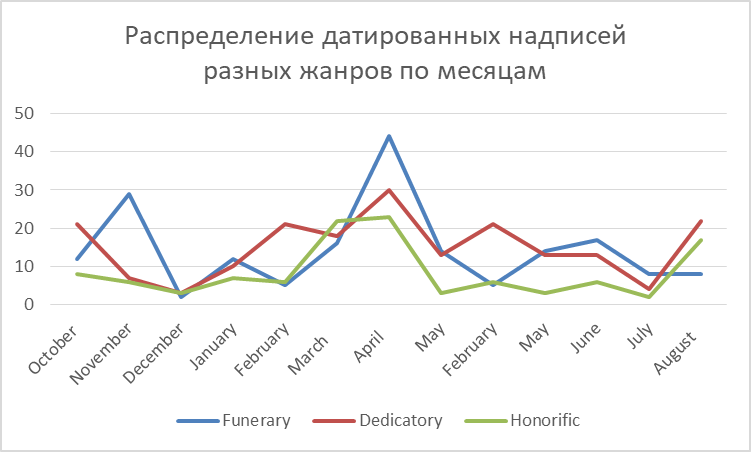 Билингвы
Билингвы разных жанров
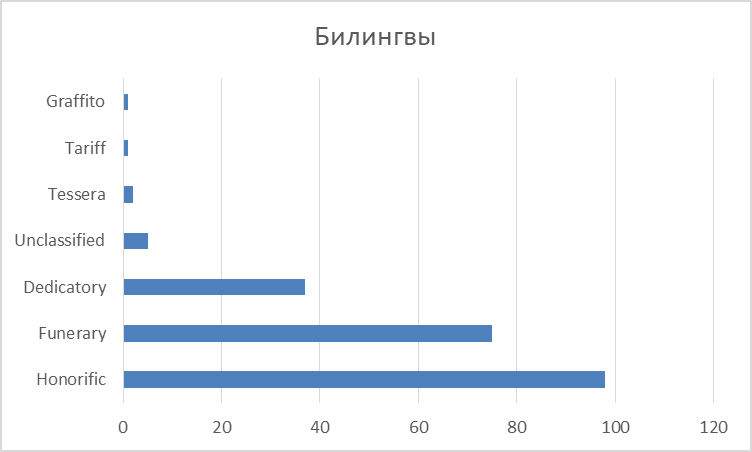 Примеры мини-билингв
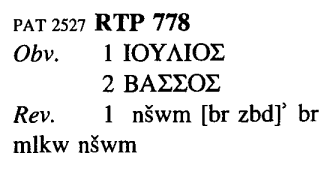 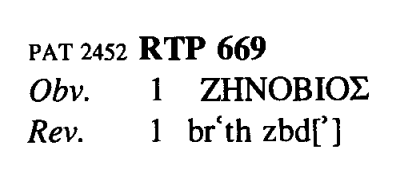 PAT 2527
PAT 2452
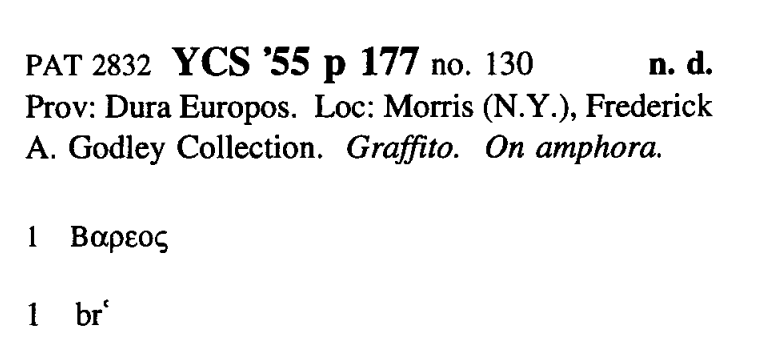 PAT 2832
Распределение билингв по языкам
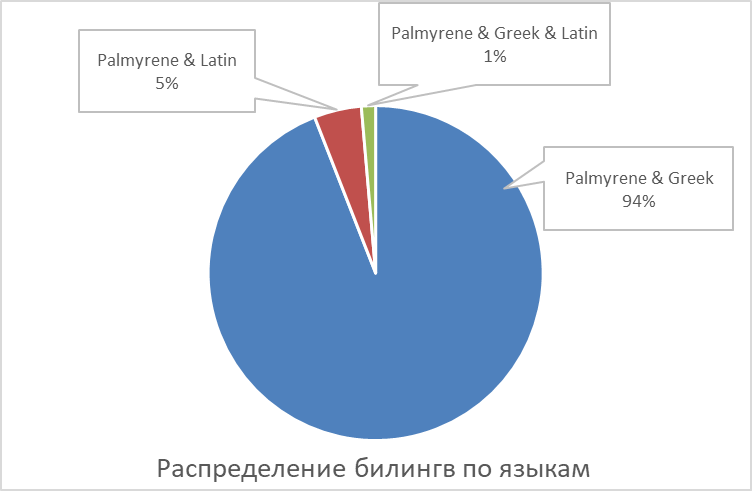 Распределение разных жанров по языкам
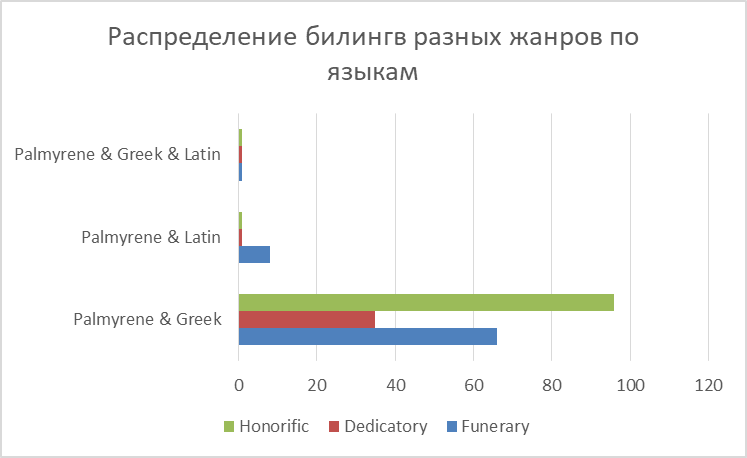 Распределение билингв по десятилетиям
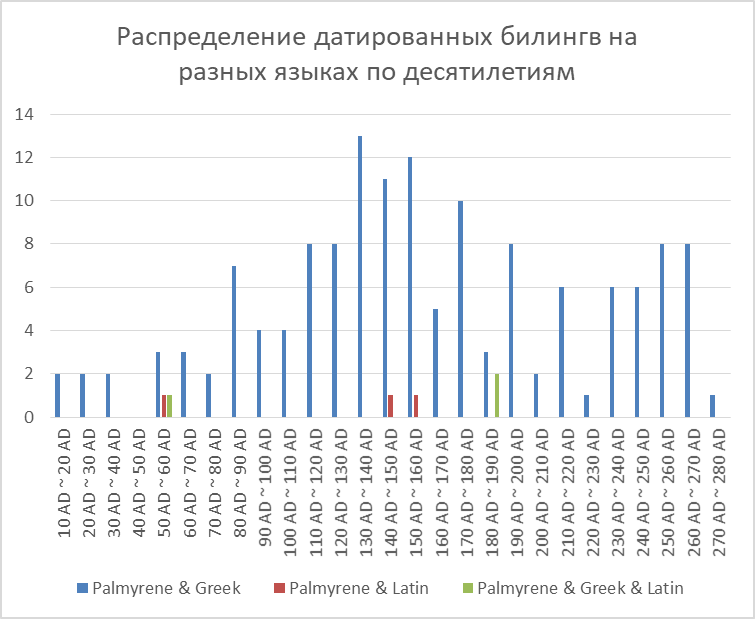 Сравнение трендов всех датированных надписей и датированных билингв
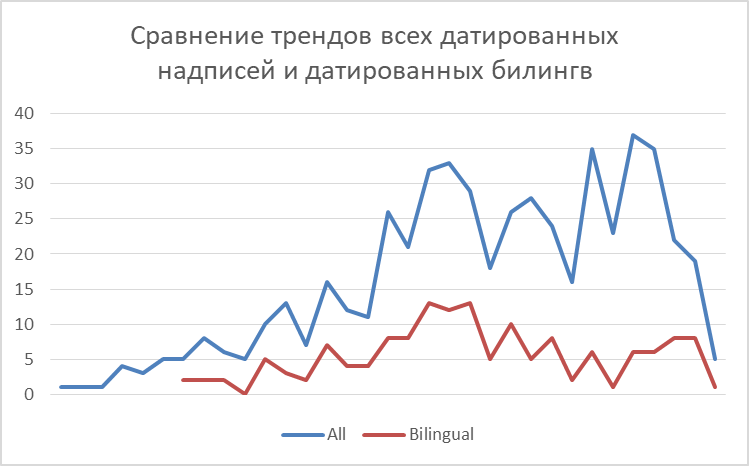 Расхождение датировок
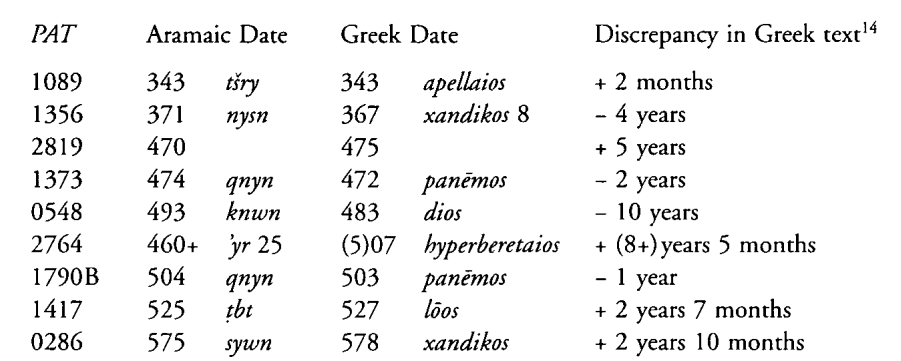 Сравнение с другими эпиграфическими традициями
Греческая эпиграфика
Общественные надписи:
Декреты, законы
Почётные 
Сакральные надписи:
Посвятительные
Частные:
Надгробия
И т. д.
Датировка через имя правителя
Чётко структурированные формулы 
Сакральные регулирующие культ надписи
Латинская эпиграфика
Общественные:
Почётные
Сакральные:
Посвятительные
Частные:
Погребальные
Граффити
Множество разновидностей декретов и законов
Сакральные регулирующие культ надписи
Множество сокращений!
Что ещё нужно сделать?
Спасибо за внимание!